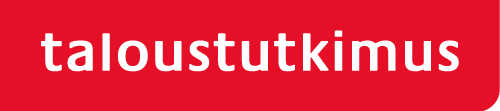 TUTKIMUSRAPORTTISuomalaisten mielipiteet kehitysyhteistyöstä 2018Juho Rahkonen & Petra Kantola
Tutkimuksen toteutus
Tämän tutkimuksen on toteuttanut Taloustutkimus Oy Ulkoasiainministeriön toimeksiannosta. Raportin ovat laatineet Taloustutkimuksen tutkijat Juho Rahkonen ja Petra Kantola.
Tutkimuksessa selvitettiin suomalaisten mielipiteitä kehitysyhteistyöstä. Kysely on jatkoa vuodesta 2002 toteutetuille tutkimuksille. Osa kysymyksistä on ollut mukana vuosien ajan samanmuotoisina, jolloin mielipiteiden muutosta voidaan seurata. 
Tutkimus tehtiin henkilökohtaisina käyntihaastatteluina eri puolilla Suomea 17.5.−8.6.2018. Vastaajamäärä on 1004. 
Tutkimuksen kohderyhmänä ovat 15–79-vuotiaat suomalaiset (ahvenanmaalaisia lukuun ottamatta). Tutkimuksen otos rakennettiin valtakunnallisesti edustavaksi sukupuolen, iän ja asuinpaikan mukaan. 
Tilastollinen virhemarginaali on 95 %:n luotettavuustasolla koko otoksesta suurimmillaan noin ± 3,2 prosenttiyksikköä.
2
18395 Suomalaisten mielipiteet kehitysyhteistyöstä 2018
5.7.2018
Päätulokset: Kehitysyhteistyötä pidetään entistä tärkeämpänä
Tämän tutkimuksen päätulos on, että kehitysyhteistyön merkitys kansalaisten mielissä on kasvanut. Sen kannatus on korkeimmillaan kymmeneen vuoteen.
Lähes puolet (47 %) suomalaisista pitää kehitysyhteistyötä ja kehityspolitiikkaa erittäin tärkeänä ja 41 prosenttia melko tärkeänä. Tällaiset luvut ovat harvinaisen korkeita, olipa kysymys mistä tahansa mielipidekyselyn aiheesta.
Vain joka kymmenes kansalainen katsoo, että kehitysyhteistyö on melko vähämerkityksistä, ja ainoastaan kahden prosentin mielestä se on yhdentekevää.
Entistä useampi on sitä mieltä, että kehitysyhteistyöllä voidaan ehkäistä pakolaiskriisejä vaikuttamalla siihen, että ihmisten ei tarvitsisi lähteä kotimaastaan. Nyt tästä väittämästä on täysin samaa mieltä joka kolmas ja jokseenkin samaa mieltä yli puolet. Vuonna 2016 väittämästä oli täysin samaa mieltä neljäsosa vastaajista.
Tärkein syy kehitysyhteistyön merkityksen kasvuun lienee maailmanpoliittinen tilanne, mutta todennäköisesti myös Suomen talouden elpyminen vaikuttaa suotuisasti. 
Vuonna 2007 kehitysyhteistyötä pidettiin lähes yhtä tärkeänä kuin nyt, mutta kansainvälisen finanssikriisin alettua vuodesta 2008 eteenpäin sen merkitys laski trendinomaisesti. Samaan aikaan Suomessa koettiin myös kansallismielisen populismin aalto, joka on ainakin tällä erää mennyt ohi.
3
18395 Suomalaisten mielipiteet kehitysyhteistyöstä 2018
5.7.2018
Päätulokset: Nuoret ovat avoimia muille kulttuureille, mutta eivät seuraa kovin aktiivisesti maailman tapahtumia
Tutkimuksessa selvitettiin, miten erilaiset ”maailmankansalaisuutta” mittaavat asiat vaikuttavat siihen, mitä mieltä ihmiset ovat kehitysyhteistyön tärkeydestä.
Tulokseksi saatiin, että kehitysyhteistyöhön suhtautuvat keskimääräistä myönteisemmin sellaiset ihmiset, jotka seuraavat maailman tapahtumia, tutustuvat mielellään muista kulttuureista tuleviin ihmisiin ja uskovat, että yksilö voi toiminnallaan vaikuttaa maailmaan. Myös uskonnollisuus lisää jonkin verran kehitysyhteistyömyönteisyyttä.
Maailmankansalaisuudessa ilmeni sukupolvieroja: nuoret ovat selvästi vanhoja avoimempia tutustumaan muista kulttuureista tuleviin ihmisiin. Toisaalta taas nuoret eivät seuraa maailman tapahtumia läheskään niin aktiivisesti kuin vanhemmat. Alle 25-vuotiaista vain 34 % ilmoittaa, että väittämä ”seuraan aktiivisesti maailman tapahtumia” kuvaa heitä erittäin hyvin. Yli 60-vuotiailla tämä luku on 63 prosenttia.
Ilmeisesti nuorten mediankäyttö suuntautuu enemmän sellaisiin kanaviin ja sisältöihin, joissa ei kovin helposti törmää yleisiin maailman tapahtumiin – siis kavereiden ja erilaisten ”kuplien” muodostamiin sosiaalisiin mediayhteisöihin. 
On mielenkiintoista nähdä, miten sukupolvien erilaiset mediankäyttötavat tulevat ajan mittaan näkymään ihmisten maailmankuvassa ja sitä myötä myös kehitysyhteistyötä koskevissa mielipiteissä.
4
18395 Suomalaisten mielipiteet kehitysyhteistyöstä 2018
5.7.2018
MAAILMA, SUOMI JA KEHITYSYHTEISTYÖ
5
18395 Suomalaisten mielipiteet kehitysyhteistyöstä 2018
5.7.2018
Suomella eniten annettavaa koulutuksessa
Tutkimus aloitettiin avoimella kysymyksellä: ”Kun mietitään kehitysyhteistyötä, mitä asioita Suomen pitäisi ensisijaisesti tehdä? Missä Suomella olisi kaikkein eniten annettavaa ja mihin kehitysyhteistyössä pitäisi keskittyä?”
Vastaajien mielestä Suomen kehityspolitiikassa pitäisi keskittyä ensisijaisesti koulutuksen edistämiseen (37 %). Yleisesti väestön koulutus, osaaminen ja ammattitaito näyttävät suomalaisten mielestä olevan keskeistä kehitysmaiden olosuhteiden parantamisessa. 
Suomella ajatellaan olevan annettavaa myös terveydenhuoltoon liittyvässä kehitysyhteistyössä (13 %). Lisäksi Suomen pitäisi keskittyä erityisesti naisten ja lasten auttamiseen (11 %).
Yksi kymmenestä mainitsee, että Suomen pitäisi ensisijaisesti antaa apua paikan päällä.
Mielenkiintoista sinänsä, että syntyvyyden ja väestönkasvun rajoittaminen ei nouse avoimissa vastauksissa esille juuri lainkaan (vain 2 prosenttia mainitsee sen), vaikka liiallinen väestönkasvu on yksi kehitysmaiden pahimpia ongelmia. Ilmeisesti suomalaiset näkevät asian niin, että väestönkasvu on monien muiden epäkohtien seuraus, eikä alkuperäinen syy.
Vain murto-osa vastaajista (2 %) tuo esille, että kehitysapua pitäisi vähentää tai ei usko, että siitä on hyötyä.
Kysymys kysyttiin avoimena ilman valmiita vastausvaihtoehtoja, joten vastaaja pääsi kertomaan omin sanoin ja spontaanisti sen, mihin kehitysyhteistyössä pitäisi keskittyä. Kysymys esitettiin aivan tutkimuksen aluksi, ennen kuin vastaaja oli kuullut muita tutkimuksen kysymyksiä. Tällä tavoiteltiin vastaajan omia, mahdollisimman autenttisia näkemyksiä, joihin tutkimuksen asetelma valmiine kysymyspatteristoineen ei ollut vaikuttanut.
6
18395 Suomalaisten mielipiteet kehitysyhteistyöstä 2018
5.7.2018
Suomalaiset haluavat panostaa koulutukseen kehitysyhteistyössäMissä Suomella olisi kaikkein eniten annettavaa ja mihin kehitysyhteistyössä pitäisi keskittyä? (Avoin kysymys)
Koulutus/osaaminen/ammattitaito
37 %
Kaikki vastaajat
Kaikki vastaajat, n=1004
7
18395 Suomalaisten mielipiteet kehitysyhteistyöstä 2018
5.7.2018
Kehitysyhteistyön tärkeydestä on varsin suuri yksimielisyys
Ylivoimainen enemmistö suomalaisista pitää kehitysyhteistyötä erittäin tai melko tärkeänä (88 %). Trendi on ollut maltillisesti kasvava jo vuodesta 2010 lähtien. Tänä vuonna kehitysyhteistyötä pidetään tärkeämpänä kuin vuosiin. Varsinkin kehitysyhteistyötä erittäin tärkeänä pitävien osuus on noussut viimeisten vuosien aikana, ja vuoteen 2016 verrattuna ero on jo yli 10 prosenttiyksikköä. Muita tärkeämpänä kehitysyhteistyötä pitävät naiset, asemaltaan opiskelijat ja työntekijät. 
Kansalaiset kautta linjan pitävät kehitysyhteistyötä ja kehityspolitiikkaa tärkeänä, eikä väestöryhmien välillä ole kovin suuria eroja. Naiset suhtautuvat kehitysyhteistyötyöhön jonkin verran myönteisemmin kuin miehet.
Tuntuvia mielipide-eroja alkaa näkyä vasta siinä vaiheessa, kun otetaan tarkasteluun puoluekanta. Yleisesti ottaen ja keskimääräisesti tarkasteltuna suomalaiset ovat mielipiteiltään ja arvoiltaan varsin homogeenista joukkoa, mutta puolueet toimivat ideologisina sateenvarjoina, jotka kokoavat samansuuntaisesti ajattelevia ihmisiä yhteen. Jonkin puolueen kannattaminen on arvopohjainen ”statement”– teko, johon tiivistyy hyvin paljon erilaisia sosiokulttuurisia ja maailmankatsomuksellisia tekijöitä.
Eri puolueiden kannattajien välisiä mielipide-eroja kehitysyhteistyökysymyksissä ei ole syytä liioitella, mutta esimerkiksi vasemmistopuolueet ja vihreät erottuvat selvästi omaksi joukokseen. Perussuomalaiset ja Siniset ovat selvästi kielteisimpiä kehitysyhteistyötä kohtaan (Sinisten kohdalla kannatusprosentti ja kyselyyn osuneiden vastaajien määrä on kuitenkin niin pieni, että vastauksista ei voi tehdä tilastollisia yleistyksiä; lienee enemmän sattumaa, että kaikki kyselyyn osuneet sinisten kannattajat ajattelevat näin).
8
18395 Suomalaisten mielipiteet kehitysyhteistyöstä 2018
5.7.2018
Miten tärkeänä kehitysyhteistyötä/kehityspolitiikkaa pidetään
n=kaikki vastaajat
9
18395 Suomalaisten mielipiteet kehitysyhteistyöstä 2018
5.7.2018
Miten tärkeänä kehitysyhteistyötä/kehityspolitiikkaa pidetään 1(2)
n=kaikki vastaajat
10
18395 Suomalaisten mielipiteet kehitysyhteistyöstä 2018
5.7.2018
Miten tärkeänä kehitysyhteistyötä/kehityspolitiikkaa pidetään 2(2)
n=kaikki vastaajat
11
18395 Suomalaisten mielipiteet kehitysyhteistyöstä 2018
5.7.2018
Vapaaehtoistyö, lahjoittaminen ja avoimuus muita kulttuureja kohtaan vaikuttavat kehitysyhteistyömielipiteisiin
Tämän vuoden tutkimuksessa kartoitettiin kansalaisten kehitysyhteistyömielipiteiden taustoja uusilla kysymyksillä. 
Kysymykset käsittelivät ”maailmankansalaisuuden” eri muotoja. Niistä, jotka kertovat lahjoittavansa säännöllisesti hyväntekeväisyyteen, 64 prosenttia pitää kehitysyhteistyötä erittäin tärkeänä. Niistä, jotka eivät lahjoita, näin ajattelee vastaavasti 36 prosenttia. Vielä tätäkin voimakkaammin kehitysyhteistyön tärkeänä pitämiseen vaikuttaa se, jos henkilö tutustuu mielellään ihmisiin muista kulttuureista ja uskoo, että yksilö voi toiminnallaan vaikuttaa maailmaan.
Myös uskonnollisuus vaikuttaa myönteisesti kehitysyhteistyötä koskeviin mielipiteisiin: uskonnollisina itseään pitävistä 54 prosenttia pitää kehitysyhteistyötä erittäin tärkeänä, joskin luku ei ole kovin paljon suurempi kuin niillä, jotka eivät ole lainkaan uskonnollisia (48 %).
Se, että henkilö tekee vapaaehtoistyötä, ei vaikuta kovin voimakkaasti kehitysyhteistyömielipiteisiin. Sen sijaan jos henkilö kertoo seuraavansa aktiivisesti maailman tapahtumia, on suuri todennäköisyys, että hän pitää kehitysyhteistyötä erittäin tärkeänä. 
Vain joka neljäs suomalainen kertoo matkustaneensa joskus kehitysmaissa. Omat kokemukset paikan päältä eivät olekaan kovin merkittävä tekijä kehitysyhteistyön koetussa tärkeydessä suuntaan tai toiseen, vaan mielipiteet pohjautuvat enemmänkin perusarvoihin sekä median välittämään kuvaan maailmasta.
12
18395 Suomalaisten mielipiteet kehitysyhteistyöstä 2018
5.7.2018
Miten tärkeänä kehitysyhteistyötä/kehityspolitiikkaa pidetään 1(2)
n=kaikki vastaajat
13
18395 Suomalaisten mielipiteet kehitysyhteistyöstä 2018
5.7.2018
Miten tärkeänä kehitysyhteistyötä/kehityspolitiikkaa pidetään 2(2)
n=kaikki vastaajat
14
18395 Suomalaisten mielipiteet kehitysyhteistyöstä 2018
5.7.2018
Suomalaiset tutustuvat mielellään muista kulttuureista tuleviin
Enemmistö suomalaisista kertoo olevansa avoimia erilaisista kulttuureista tuleville ihmisille. Useimmat myös seuraavat aktiivisesti maailman tapahtumia. 
Suomalaisten omat kontaktit kehitysmaista kotoisin oleviin ihmisiin eivät kuitenkaan ole kovin yleisiä, eivätkä suomalaiset myös paljon matkaile kehitysmaissa.
Kehitysyhteistyö on vahvasti sidoksissa kansainväliseen näkökulmaan, ja tämä näkyy myös vastaajien taustatiedoissa: mitä kansainvälisemmin ajatteleva ihminen, sitä tärkeämpänä hän pitää kehitysyhteistyötä ja kehityspolitiikkaa.
Alle puolet suomalaisista määrittelee itsensä edes jossain määrin uskonnolliseksi; uskonnollisuus kuitenkin korreloi positiivisesti kehitysyhteistyömyönteisyyden kanssa.
15
18395 Suomalaisten mielipiteet kehitysyhteistyöstä 2018
5.7.2018
Kuinka maailmankansalaisia suomalaiset ovat?
Kaikki vastaajat, n=1004
16
18395 Suomalaisten mielipiteet kehitysyhteistyöstä 2018
5.7.2018
Maailman vakauteen voi vaikuttaa kehitysyhteistyön avulla
Miksi Suomen on syytä tehdä kehitysyhteistyötä? Vahvimmat perustelut ovat suomalaisten mielestä sekä käytännöllisiä (voidaan lisätä maailman vakautta ja ehkäistä mm. pakolaiskriisejä) että eettis-moraalisia (Suomen kaltaisilla vaurailla ja kehittyneillä mailla on velvollisuus auttaa heikommassa asemassa olevia).
Suomen saamia omia hyötyjä ei vastauksissa painoteta läheskään yhtä paljon; kehitysyhteistyö on pitkäjänteistä toimintaa, josta ei haeta niinkään suoraa hyötyä tai pikavoittoja kuin vakautta ja hyvinvointia laajassa merkityksessä.
Joka kolmas suomalainen pitää vahvimpana perusteluna kehitysyhteistyön tekemiselle muun muassa konfliktien ja pakolaisuuden ehkäisemistä, joilla voidaan vaikuttaa maailman vakauteen (33 %).
Yhtä suuri joukko peräänkuuluttaa Suomen kaltaisten vauraiden ja kehittyneiden maiden moraalista velvoitetta auttaa kaikkein heikoimmassa asemassa olevia maita (32 %). 
Vain pieni vähemmistö ei näe perustetta tehdä kehitysyhteistyötä (5 %).
Entistä useampi suomalainen on sitä mieltä, että kehitysyhteistyöllä voidaan ehkäistä pakolaiskriisin syntymistä vaikuttamalla siihen, että ihmisten ei tarvitsisi lähteä pois kotimaastaan (89 %).
17
18395 Suomalaisten mielipiteet kehitysyhteistyöstä 2018
5.7.2018
Mikä seuraavista väitteistä on vahvin perustelu kehitysyhteistyön tekemiselle?
Kaikki vastaajat, n=1004
18
5.7.2018
18395 Suomalaisten mielipiteet kehitysyhteistyöstä 2018
Voidaanko mielestänne kehitysyhteistyöllä ehkäistä pakolaiskriisin syntymistä vaikuttamalla siihen, että ihmisten ei tarvitsisi lähteä pois kotimaastaan?
n=kaikki vastaajat
19
18395 Suomalaisten mielipiteet kehitysyhteistyöstä 2018
5.7.2018
Voidaanko mielestänne kehitysyhteistyöllä ehkäistä pakolaiskriisin syntymistä vaikuttamalla siihen, että ihmisten ei tarvitsisi lähteä pois kotimaastaan?
n=kaikki vastaajat
20
18395 Suomalaisten mielipiteet kehitysyhteistyöstä 2018
5.7.2018
Koulutuksen puute, sodat ja epätasa-arvoinen yhteiskuntarakenne ovat suomalaisten mielestä suurimpia syitä kehitysmaiden köyhyyteen
Tärkeä osa mielipiteiden ymmärtämistä on sen tutkiminen, millainen käsitys ihmisillä ylipäänsä on maailmasta. Tässä kyselyssä maailmankuvaa kartoitettiin muun muassa kysymällä, mistä ihmisten mielestä johtuu kehitysmaiden köyhyys ja alikehittyneisyys.
Annetusta listasta tärkeimmäksi nousi väestön alhainen koulutustaso. Lähes yhtä merkittävinä tekijöinä pidettiin sotia ja konflikteja sekä epätasa-arvoista yhteiskuntarakennetta. 
Sen sijaan länsimaiden harjoittamaa siirtomaapolitiikkaa sekä kansainvälistä kauppapolitiikkaa suomalaiset eivät pidä kovin merkittävinä syinä kehitysmaiden köyhyyteen. Syyttävä sormi ei myöskään osoita heimokulttuuriin tai historian epäonnisiin sattumuksiin.
Suomalaiset ajattelevat, että avaimet kehitysmaiden tilanteen parantamiseen ovat ensi sijassa näillä mailla itsellään ja niiden väestön osaamiseen ja pätevyyteen tulee siksi panostaa. 
Erityisesti alle 25-vuotiaat korostavat epätasa-arvoista yhteiskuntarakennetta syynä maiden köyhyyteen ja alikehittyneisyyteen. Sen sijaan yli 60-vuotiaiden vastaajien mielestä keskimääräistä tärkeämpi syy on demokratian puute.
21
18395 Suomalaisten mielipiteet kehitysyhteistyöstä 2018
5.7.2018
Mistä johtuu se, että jotkin maailman maat ovat köyhiä ja alikehittyneitä?Kolme tärkeintä syytä
n=kaikki vastaajat
22
18395 Suomalaisten mielipiteet kehitysyhteistyöstä 2018
5.7.2018
Mistä johtuu se, että jotkin maailman maat ovat köyhiä ja alikehittyneitä?Kolme tärkeintä syytä
n=kaikki vastaajat
23
18395 Suomalaisten mielipiteet kehitysyhteistyöstä 2018
5.7.2018
Käsitykset kehitysyhteistyön tuloksellisuudesta viime vuosien tasolla
Suomalaisten mielikuva kehitysyhteistyön tehokkuudesta ja tuloksellisuudesta on pysynyt samalla tasolla viimeiset kolme vuotta. Kolme viidestä vastaajasta on sitä mieltä, että  Suomen kehitysyhteistyö on tehokasta ja sillä saadaan aikaan tuloksia.
Edelleen selvä enemmistö kansalaisista katsoo, että Suomen kehitysyhteistyö on vähintäänkin melko tehokasta ja tuloksellista, mutta epäilijöiden määrä on trendinomaisesti kasvanut tutkimusjakson alusta eli vuodesta 2002. Tuolloin 22 prosenttia oli melko tai erittäin epäileväisiä, ja nyt lukema on 34 prosenttia.
40–59-vuotiaat sekä toimihenkilöt ja asiantuntijat suhtautuvat kehitysyhteistyön tehokkuuteen muita vastaajia keskimääräistä epäilevämmin.
Enemmän kehitysyhteistyön tehokkuuteen kriittisesti suhtautuvia on myös Perussuomalaisia ja Rkp:tä kannattavien keskuudessa.
Kehitysyhteistyön tehokkuuden ja tuloksellisuuden epäileminen on melko yleistä, mutta samaan aikaan kehitysyhteistyölle on väestön laaja tuki. Tämä voi johtua siitä, että kehitysyhteistyötä pidetään vaikeana, mutta tarpeellisena.
24
18395 Suomalaisten mielipiteet kehitysyhteistyöstä 2018
5.7.2018
Kuinka hyvin seuraava väittämä vastaa käsitystänne"Suomen kehitysyhteistyö on tehokasta, ja sillä saadaan aikaan tuloksia*"
*) v. 2002-2003 Suomen kehitysyhteistyö on tehokasta ja onnistunutta
n=kaikki vastaajat
25
18395 Suomalaisten mielipiteet kehitysyhteistyöstä 2018
5.7.2018
Kuinka hyvin seuraava väittämä vastaa käsitystänne"Suomen kehitysyhteistyö on tehokasta, ja sillä saadaan aikaan tuloksia"
n=kaikki vastaajat
26
18395 Suomalaisten mielipiteet kehitysyhteistyöstä 2018
5.7.2018
Joka toinen suomalainen on kuullut YK:n kestävän kehityksen tavoitteista
Puolet suomalaisista kertoo nyt, että he ovat kuulleet YK:n kestävän kehityksen tavoitteista (Agenda 2030). Viime ja edellisvuonna niistä oli kuullut vain noin kolmannes, joten tieto on selvästikin tavoittanut entistä useamman. 
Suomalaisille kolme tärkeintä kestävän kehityksen tavoitetta ovat puhdas vesi (43 %), koulutus (36 %) ja nälän poistaminen (35 %). 
Myös Suomen kehityspolitiikan ykköstavoitteeseen kuuluva naisten ja tyttöjen voimaannuttaminen on suomalaisten mukaan yksi tärkeimmistä kestävän kehityksen tavoitteista (27 %).
Nälän poistaminen ei ole tämänvuotisessa kyselyssä enää suomalaisten mielestä kaikkein polttavin Agenda 2030 -tavoite, vaan puhtaan veden ja sanitaation ulottaminen kaikille. Tässä kysymyksessä koulutus tulee kakkosena.
Suomalaisilla onkin jossain määrin erilainen käsitys siitä, mitä ylipäänsä täytyy maailmassa tehdä kehitysmaiden auttamiseksi ja missä nimenomaan Suomella on eniten annettavaa. Maineemme koulutuksen ja etenkin perusopetuksen suurvaltana näkyy vastauksissa.
Yli puolet vastaajista kokee, että kehitysyhteistyöllä on vaikutusta, mutta se ei yksin riitä (57 %). Yksi viidestä on myös sitä mieltä, että kehitysyhteistyöllä voi lievittää välitöntä hätää, mutta pysyvää kehitystä sillä ei saada aikaan (21 %). Sen sijaan 16 prosenttia suomalaisista ajattelee kehitysyhteistyöllä olevan ratkaiseva merkitys kehitysmaiden nostamisessa pois köyhyydestä.
27
18395 Suomalaisten mielipiteet kehitysyhteistyöstä 2018
5.7.2018
Onko kuullut YK:n uusista kestävän kehityksen tavoitteista (Agenda 2030)
n=kaikki vastaajat
28
18395 Suomalaisten mielipiteet kehitysyhteistyöstä 2018
5.7.2018
Kolme tärkeintä kestävän kehityksen tavoitetta
n=kaikki vastaajat
29
18395 Suomalaisten mielipiteet kehitysyhteistyöstä 2018
5.7.2018
Kehitysyhteistyö ei yksin riitäMikä seuraavista väittämistä parhaiten kuvastaa näkemystänne kehitysyhteistyöstä ja sen merkityksestä köyhien maiden ihmisten hyvinvoinnin parantamisessa ja köyhyyden vähentämisessä?
n=kaikki vastaajat
30
18395 Suomalaisten mielipiteet kehitysyhteistyöstä 2018
5.7.2018
Koulutus tärkeintä naisten ja tyttöjen aseman vahvistamisessa
Pääsy koulutukseen ja ammattiopetukseen on suomalaisten mielestä tärkeintä naisten ja tyttöjen oikeuksien ja aseman vahvistamisessa (74 %). 
Muita tärkeitä keinoja aseman vahvistamisessa ovat väkivallan ja hyväksikäytön lopettaminen (52 %) ja pääsy terveyspalveluihin (40 %).
Kuten kyselyssä vastaajille todettiin, Suomen kehityspolitiikan ykköstavoite on naisten ja tyttöjen oikeuksien ja aseman vahvistaminen. Tämän tavoitteen ja naisten itsemääräämisoikeuden takana on suomalaisilta lähes sataprosenttinen, aukoton tuki. 
Valtaosa suomalaisista kokee, että globaalia eriarvoisuutta voi vähentää edistämällä naisten ja tyttöjen asemaa. 
Suomen antama humanitaarinen apu nähdään entistä tärkeämmäksi.
31
18395 Suomalaisten mielipiteet kehitysyhteistyöstä 2018
5.7.2018
Koulutus tärkeintä naisten ja tyttöjen aseman vahvistamisessaSuomen kehityspolitiikan ykköstavoite on naisten ja tyttöjen oikeuksien ja aseman vahvistuminen. Mitkä kaksi asiaa ovat mielestänne tässä tärkeimmät?
n=kaikki vastaajat
32
18395 Suomalaisten mielipiteet kehitysyhteistyöstä 2018
5.7.2018
Miten tärkeä kehitysyhteistyön tavoite on mielestänne se,että naisilla ja tytöillä on oikeus päättää omasta kehostaan 1(2)
n=kaikki vastaajat
33
18395 Suomalaisten mielipiteet kehitysyhteistyöstä 2018
5.7.2018
Miten tärkeä kehitysyhteistyön tavoite on mielestänne se,että naisilla ja tytöillä on oikeus päättää omasta kehostaan 2(2)
n=kaikki vastaajat
34
18395 Suomalaisten mielipiteet kehitysyhteistyöstä 2018
5.7.2018
Valitkaa 1−3 tärkeintä tapaa, joilla Suomi voi vähentää globaalia eriarvoisuutta
n=kaikki vastaajat
35
18395 Suomalaisten mielipiteet kehitysyhteistyöstä 2018
5.7.2018
Kuinka tärkeänä pitää Suomen antamaa humanitaarista apua
n=kaikki vastaajat
36
18395 Suomalaisten mielipiteet kehitysyhteistyöstä 2018
5.7.2018
Kuinka tärkeänä pitää Suomen antamaa humanitaarista apua
n=kaikki vastaajat
37
18395 Suomalaisten mielipiteet kehitysyhteistyöstä 2018
5.7.2018
Monenkeskinen ja EU:n kautta tehtävä kehitysyhteistyö tärkeimmät toimintamuodot
Suomalaisten vahva luottamus viranomaisten puolueettomuuteen lienee syynä siihen, että monenkeskinen ja EU:n kautta tehtävä kehitysyhteistyö arvioidaan selvästi tärkeimmiksi Suomen kehitysyhteistyön toimintamuodoiksi. 
Kansalaisjärjestöjen kautta tehtävää kehitysyhteistyötä painotetaan selvästi vähemmän. 
Suomalaiset eivät edelleenkään nosta yksityistä sektoria ja yrityksiä niin merkittävään rooliin kuin viranomaisia ja poliittisen tason toimijoita.
38
18395 Suomalaisten mielipiteet kehitysyhteistyöstä 2018
5.7.2018
Mitkä ovat Suomen kehitysyhteistyön tärkeimmät toimintamuodot?
Kaikki vastaajat, 2017 n=1007, 2018 n=1004
39
18395 Suomalaisten mielipiteet kehitysyhteistyöstä 2018
5.7.2018
Kehitysyhteistyörahojen vähittäinen lisääminen saa kannatusta
Edellisvuosien tapaan suomalaiset arvioivat sekä määrärahojen BKTL-osuuden että euromäärän jonkin verran alakanttiin: yleisimmät arviot liikkuvat vajaassa puolessa miljardissa, kun kehitysyhteistyökelpoisten menojen  todellinen yhteissumma on lähempänä miljardia euroa.
Kaikkiaan 61 % nostaisi kehitysyhteistyömäärärahoja, 23 % pitäisi ennallaan, 11 % vähentäisi  jonkin verran tai merkittävästi ja 2 % lopettaisi määrärahat kokonaan. 
38 prosenttia suomalaisista lisäisi kehitysyhteistyömäärärahoja siten, että 0,7 prosentin BKTL-osuuteen päästäisiin joko seuraavan tai sitä seuraavan hallituskauden aikana; vihreiden kannattajista tätä mieltä on 62 prosenttia, perussuomalaisten kannattajista 7 prosenttia.
40
18395 Suomalaisten mielipiteet kehitysyhteistyöstä 2018
5.7.2018
Arvio kehitysyhteistyön osuudesta BKTL:sta 2016–2018
n=kaikki vastaajat
41
18395 Suomalaisten mielipiteet kehitysyhteistyöstä 2018
5.7.2018
Arvio kehitysapuun käytetystä rahamäärästä 2016–2018
n=kaikki vastaajat
42
18395 Suomalaisten mielipiteet kehitysyhteistyöstä 2018
5.7.2018
Suomen kehitysyhteistyömenot olivat 935 miljoonaa euroa vuonna 2017, ja niiden osuus bruttokansantulosta oli 0,41 %. Mitä Suomen pitäisi tehdä jatkossa?
Kaikki vastaajat, n=1004
43
18395 Suomalaisten mielipiteet kehitysyhteistyöstä 2018
5.7.2018
Suomen kehitysyhteistyömenot olivat 935 miljoonaa euroa vuonna 2017 ja niiden osuus bruttokansantulosta oli 0,41 %. Mitä Suomen pitäisi tehdä jatkossa
n=kaikki vastaajat
44
18395 Suomalaisten mielipiteet kehitysyhteistyöstä 2018
5.7.2018
Suomen kehitysyhteistyömenot olivat 935 miljoonaa euroa vuonna 2017 ja niiden osuus bruttokansantulosta oli 0,41 %. Mitä Suomen pitäisi tehdä jatkossa
n=kaikki vastaajat
45
18395 Suomalaisten mielipiteet kehitysyhteistyöstä 2018
5.7.2018
Kiinnostus kehitysyhteistyötä kohtaan on kasvanut
Edellisvuotta useampi on nyt kiinnostunut kehitysmaihin ja kehitysyhteistyöhön liittyvästä tiedosta. Muutokset ovat pieniä ja mahtuvat lähes virhemarginaaliin, mutta ne osoittavat samaan suuntaan kuin tutkimuksen muutkin mittarit: kehitysyhteistyön merkitys kansalaisten mielissä on lisääntynyt.
Kuten aiempinakin vuosina, viranomaisten antamaan tietoon luotetaan selvästi eniten. Samansuuntaisia tuloksia on saatu myös useissa muissa kyselyissä, joissa on mitattu eri tietolähteiden luotettavuutta: valtakunnallisen tason viranomaiset ovat kansalaisten mielissä luotettavimpia. 
Myös Suomen lähtökohdiltaan homogeeninen väestö, yhtenäinen peruskoulutus ja viranhaltijoiden korkeat koulutusvaatimukset sekä verrattain hyvä ansiotaso ovat vaikuttaneet siihen, että suomalaiset näkevät viranomaiset enemmänkin yleisen edun edistäjinä kuin oman agendansa ajajina. 
Näin ollen kehitysyhteistyö, jota hallinnoidaan pääasiassa viranomaisvoimin, näyttäytyy suomalaisille luotettavana ja ennustettavana, eräänlaisena pohjoismaisen universaalin hyvinvointivaltiomallin kansainvälisenä jatkeena.
46
18395 Suomalaisten mielipiteet kehitysyhteistyöstä 2018
5.7.2018
Kuinka kiinnostunut on kehitysmaihin ja kehitysyhteistyöhönliittyvästä tiedosta
n=kaikki vastaajat
47
18395 Suomalaisten mielipiteet kehitysyhteistyöstä 2018
5.7.2018
Kuinka kiinnostunut on kehitysmaihin ja kehitysyhteistyöhönliittyvästä tiedosta
n=kaikki vastaajat
48
18395 Suomalaisten mielipiteet kehitysyhteistyöstä 2018
5.7.2018
Onko Suomessa saatavilla riittävästi tietoa kehitysyhteistyöstäja kehitysmaista
n=kaikki vastaajat
49
18395 Suomalaisten mielipiteet kehitysyhteistyöstä 2018
5.7.2018
Sosiaaliseen mediaan ei luoteta
Tämän vuoden tutkimuksessa tietolähteiden joukossa oli myös sosiaalinen media ja oma tuttavapiiri.
Vain alle 30 prosenttia pitää sosiaalisen median ja oman tuttavapiirin välittämää tietoa edes jonkin verran luotettavana, ja enemmistö tyrmää sen lähes täysin. 
Tiedotusvälineitä (eli ammattimaisesti toimitettua journalismia) pitää lähes 70 prosenttia kansalaisista vähintään melko luotettavana. 
Kansalaisjärjestöjä kuitenkin pidetään luotettavampina lähteinä kuin mediaa.
50
18395 Suomalaisten mielipiteet kehitysyhteistyöstä 2018
5.7.2018
Kuinka luotettavana pitää eri tahoilta saatua tietoa kehitysmaista ja kehitysyhteistyöstä 1(2)
n=kaikki vastaajat
51
18395 Suomalaisten mielipiteet kehitysyhteistyöstä 2018
5.7.2018
Kuinka luotettavana pitää eri tahoilta saatua tietoa kehitysmaista ja kehitysyhteistyöstä 2(2)
n=kaikki vastaajat
52
18395 Suomalaisten mielipiteet kehitysyhteistyöstä 2018
5.7.2018
Kehitysmaiden yksityissektorin tukeminen saa kannatusta
Vaikka yritysten ja yksityissektorin tukeminen ei edelleenkään kuulu kansalaisten mielestä Suomen kehitysyhteistyön tärkeimpiin toimintamuotoihin, tällekin keinolle annetaan varsin laaja tuki.
Nuoret, yliopistokoulutetut sekä Rkp:tä ja Kokoomusta äänestävät ovat hieman auliimpia tukemaan kehitysmaiden yksityissektoria kuin muu väestö. 
Kaksi kolmesta suomalaisesta luottaa, että ihmisoikeuksia kunnioitetaan sekä monenvälisten toimijoiden kuten YK:n tai Maailmanpankin, kahdenvälisten sopimusten että järjestöjen kautta kanavoitavassa kehitysyhteistyössä.
Sen sijaan yritysten kautta kanavoitavaa kehitysyhteistyötä ei pidetä yhtä vastuullisena, sillä 44 prosenttia ajattelee, että siinä kunnioitetaan ihmisoikeuksia.
Läpinäkyvyydessä on suomalaisten mielestä parantamista kaikilla toimijoilla: muiden tutkittujen toimijoiden kautta kanavoitavaa kehitysyhteistyötä ei pidä läpinäkyvänä kaksi viidestä, kun taas yrityksillä vastaava osuus on kolme viidestä vastaajasta.
Suomi on viime vuosina lisännyt rahoitustaan kehitysmaissa tapahtuvalle yritystoiminnalle. Tätä toteutetaan muun muassa kehitysrahoitusyhtiö Finnfundin kautta. Jopa puolet suomalaisista on sitä mieltä, että tässä työssä tärkeintä on luoda mahdollisimman paljon työpaikkoja kehitysmaihin. Lisäksi tärkeänä pidetään ylipäätään kaikkein köyhimpien maiden tukemista (38 %) sekä sitä, että kehitysmaat saavat käyttöönsä ympäristöystävällistä energiaa (32 %).
Kolmannes suomalaisista on kuullut kehitysrahoitusyhtiö Finnfundista. Selvästi muita useammin Finnfundista ovat kuulleet korkeammin koulutetut sekä vasemmistoliiton ja kokoomuksen kannattajat.
53
18395 Suomalaisten mielipiteet kehitysyhteistyöstä 2018
5.7.2018
Kuinka tärkeänä pitää tukea kehitysmaiden yksityissektorille
n=kaikki vastaajat
54
18395 Suomalaisten mielipiteet kehitysyhteistyöstä 2018
5.7.2018
Laatumääreiden sopiminen eri kehitysyhteistyömuotoihinMonenvälisten toimijoiden kuten YK:n tai Maailmanpankin kautta kanavoitava kehitysyhteistyö…
Kaikki vastaajat, n=1004
55
18395 Suomalaisten mielipiteet kehitysyhteistyöstä 2018
5.7.2018
Laatumääreiden sopiminen eri kehitysyhteistyömuotoihinKahdenvälinen eli Suomen ja tiettyjen kehitysmaiden välisiinsopimuksiin pohjautuva kehitysyhteistyö…
Kaikki vastaajat, n=1004
56
18395 Suomalaisten mielipiteet kehitysyhteistyöstä 2018
5.7.2018
Laatumääreiden sopiminen eri kehitysyhteistyömuotoihinKansalaisjärjestöjen kautta kanavoitava kehitysyhteistyö…
Kaikki vastaajat, n=1004
57
18395 Suomalaisten mielipiteet kehitysyhteistyöstä 2018
5.7.2018
Laatumääreiden sopiminen eri kehitysyhteistyömuotoihinYritysten kautta kanavoitava kehitysyhteistyö…
Kaikki vastaajat, n=1004
58
18395 Suomalaisten mielipiteet kehitysyhteistyöstä 2018
5.7.2018
Onko kuullut kehitysrahoitusyhtiö Finnfundista
n=kaikki vastaajat
59
18395 Suomalaisten mielipiteet kehitysyhteistyöstä 2018
5.7.2018
Suomi on viime vuosina lisännyt rahoitustaan kehitysmaissa tapahtuvalle yritystoiminnalle. Tätä toteutetaan muun muassa kehitysrahoitusyhtiö Finnfundin kautta. Mikä tässä työssä on tärkeintä, valitkaa kaksi vaihtoehtoa
Kaikki vastaajat, n=1004
60
18395 Suomalaisten mielipiteet kehitysyhteistyöstä 2018
5.7.2018
Kerromme mielellämme lisää.
Juho Rahkonen
juho.rahkonen@taloustutkimus.fi 
p. 050 375 9008

Petra Kantola
petra.kantola@taloustutkimus.fi 
p. 050 439 4489
LIITTEET
62
18395 Suomalaisten mielipiteet kehitysyhteistyöstä 2018
5.7.2018
Vastaajajoukon rakenne (painotettu) 1(3)
Kaikki vastaajat, n=1004, N=4 298 000
63
18395 Suomalaisten mielipiteet kehitysyhteistyöstä 2018
5.7.2018
Vastaajajoukon rakenne (painotettu) 2(3)
Kaikki vastaajat, n=1004, N=4 298 000
64
18395 Suomalaisten mielipiteet kehitysyhteistyöstä 2018
5.7.2018
Vastaajajoukon rakenne (painotettu) 3(3)
Kaikki vastaajat, n=1004, N=4 298 000
65
18395 Suomalaisten mielipiteet kehitysyhteistyöstä 2018
5.7.2018
66
18395 Suomalaisten mielipiteet kehitysyhteistyöstä 2018
5.7.2018